Comment évoluele marché du livre en 2025? Tendances et perspectives au Québec et ailleurs
Patrick Petitclerc
Directeur Gaspard
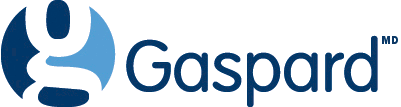 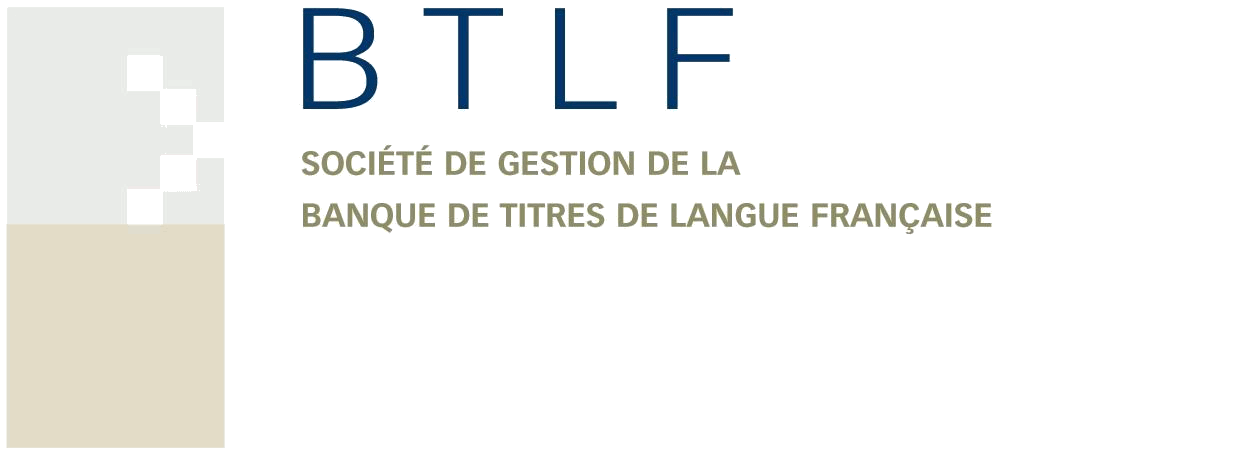 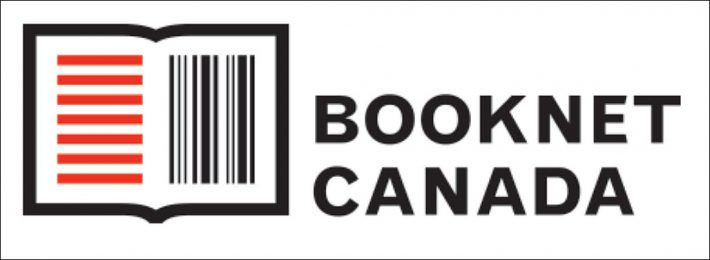 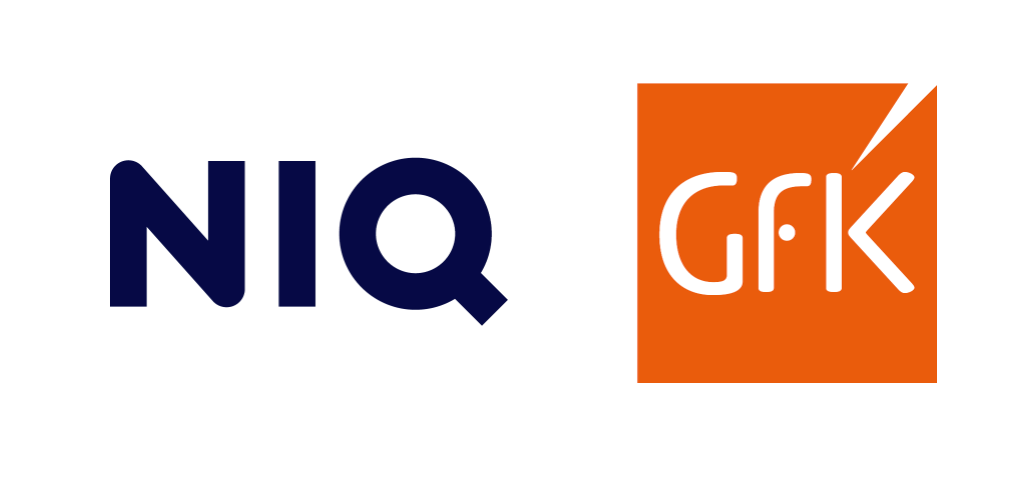 © Société de gestion de la BTLF. Tous droits réservés.
D’où proviennent les chiffres qu’on vous présente?
Librairies comparables : échantillon de librairies que l’on peut suivre dans le temps et pour lesquelles nous disposons de données de ventes complètes, sur plusieurs années.

Gaspard, c’est : 50 à 60 % des ventes du marché. Librairies indépendantes, librairies scolaires, librairies spécialisées, librairies en réseau, grandes surfaces, petites surfaces et papeteries. 320 points de vente (119 entreprises). 

Dans Gaspard, on trouve les données sur les livres en français vendus au Québec.

Les données canadiennes de livres en anglais proviennent de BookNet Canada, et les données européennes, de GfK.
Quelques spécifications
Parts de marché (PDM) : proportion que représentent les ventes d’une catégorie de livres par rapport à l’ensemble des ventes.

Croissance et évolution des ventes : la valeur des ventes (en $) a été utilisée pour cette présentation, et non la quantité de livres vendus. Lorsque ce n’est pas le cas, cela sera précisé.

La croissance est calculée par rapport à l’année précédente ou à la même période de l’année précédente. Par exemple, si l’on parle de la croissance des ventes pour les 15 premières semaines de 2025, on la compare à celles des 15 premières semaines de 2024. 

Une croissance de 0 % signifie que la valeur des ventes est identique à celle de la période précédente.
Évolution 2025
Québec (15 semaines)
Évolution 2024
Québec (15 semaines)
Évolution 2025
France (Q1)
-2,2%
+11,4%
+1,0%
Parts de marché
Ventes aux collectivités et ventes au détail
2018
2024
40,3%
43,2%
Collectivités
Détail
56,8%
59,7%
Évolution des ventes
Ventes aux collectivités et ventes au détail
2024
2025*
2023
-3,8%
Collectivités
+5,5%
+11,6%
-0,7%
+0,1%
+3,6%
Détail
-2,2%
+2,3%
+6,9%
Total
* 15 semaines
PDM 2024
Québec
PDM 2024*
Canada
PDM 2018
Québec
5,9%
53,7%
49,8%
* Édition canadienne
Évolution 2024
Canada
Évolution 2024
Québec
Évolution 2024
Québec
(15 semaines)
Évolution 2025
Québec
(15 semaines)
-2,0%
+15,3%
+8,5%
-3,4%
PDM 2024
Canada
PDM 2024
Québec
PDM 2018
Québec
94,1%
46,3%
50,2%
Évolution 2024
Québec
(15 semaines)
Évolution 2024
Québec
Évolution 2025
Québec
(15 semaines)
+4,8%
+7,0%
-1,6%
PDM 2018
Québec
PDM 2024
Canada
PDM 2024
Québec
29,2%
22,3%
24,9%
PDM Érotique
PDM Sentimentale
PDM Historique
2018: 0,2%
2018: 0,9%
2018: 1,1%
2024: 0,2%
2024: 2,8%
2024: 1,6%
2024: 1,2% (Canada)
2024: 7,1% (Canada)
Littérature sentimentale, érotique, historique
Évolution des parts de marché dans la catégorie littérature
2018
2024
Littérature sentimentale
11,3%
4,2%
Littérature érotique
1,1%
0,9%
Roman historique
4,7%
6,2%
PDM Policier
PDM Horreur
PDM SF et fantastique
2018: 0,1%
2018: 1,6%
2018: 5,1%
2024: 0,3%
2024: 1,9%
2024: 4,8%
2024: 4,5% (Canada)
2024: 1,8% (Canada)
Policier, horreur, science-fiction et fantastique
Évolution des parts de marché dans la catégorie littérature
2018
2024
Policier, thriller
19,2%
22,9%
Horreur
0,5%
1,4%
Science-fiction et fantastique
7,2%
7,6%
PDM Albums illustrés
PDM Jeunesse
PDM Littérature jeunesse
2018: 12,0%
2018: 31,0%
2018: 12,3%
2024: 11,2%
2024: 28,6%
2024: 10,9%
2024: 34,6% (Canada)
Albums illustrés et littérature jeunesse
Évolution des parts de marché dans la catégorie jeunesse
2024
2018
Albums illustrés
39,4%
38,9%
Littérature jeunesse
39,8%
38,3%
Autres livres jeunesse
21,3%
22,3%
PDM Manga
PDM Bande dessinée
PDM Albums
2018: 6,4%
2018: 1,3%
2018: 8,5%
2024: 7,3%
2024: 2,9%
2024: 11,5%
Mangas, albums, comics et romans graphiques
Évolution des parts de marché dans la catégorie bande dessinée
2024
2018
25,0%
Mangas
14,8%
Albums
66,5%
75,1%
Comics et romans graphiques
8,5%
10,1%
PDM Géo et tourisme
PDM Biographies
PDM Ésotérisme
PDM Vie pratique
2018: 3,3%
2018: 2,6%
2018: 8,7%
2018: 0,4%
2024: 2,6%
2024: 1,5%
2024: 6,5%
2024: 0,6%
2024: 2,5% (Canada)
2024: 1,5% (Canada)
Les tendances en 2025
Évolution des ventes pour les semaines 1 à 15 de 2025
Les tendances en 2025
Évolution des ventes pour les semaines 1 à 15 de 2025
Merci!
La BTLF remercie l’ALQ son invitation à cette Rencontre interprofessionnelle du secteur du livre.

Gaspard permet des analyses fines qui sont disponibles sous forme de rapports personnalisés. Pour toute personne intéressée par un ou des rapports spécifiques sur le marché du livre au Québec, nous vous invitons à contacter Patrick Petitclerc ppetitclerc@btlf.ca 

Gaspard est rendu possible grâce à l’aide financière de la SODEC. Nous reconnaissons également l’aide financière du Gouvernement du Canada par l’entremise du Fonds du livre du Canada (FLC). 

BTLF ne peut être tenue responsable des informations qu’elle collige et diffuse à partir de son site gaspardlivres.com. Malgré tout le soin apporté à la réalisation de Gaspard, les informations contenues dans notre système d’information sur les ventes sont fournies sans garantie d'aucune sorte, expresse ou implicite, quant à leur intégrité, leur exactitude, leur exhaustivité, leur fiabilité, leur rendement ou leur adaptation à un usage particulier.
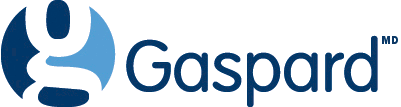 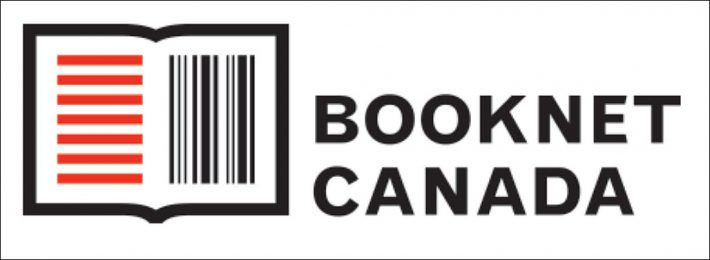 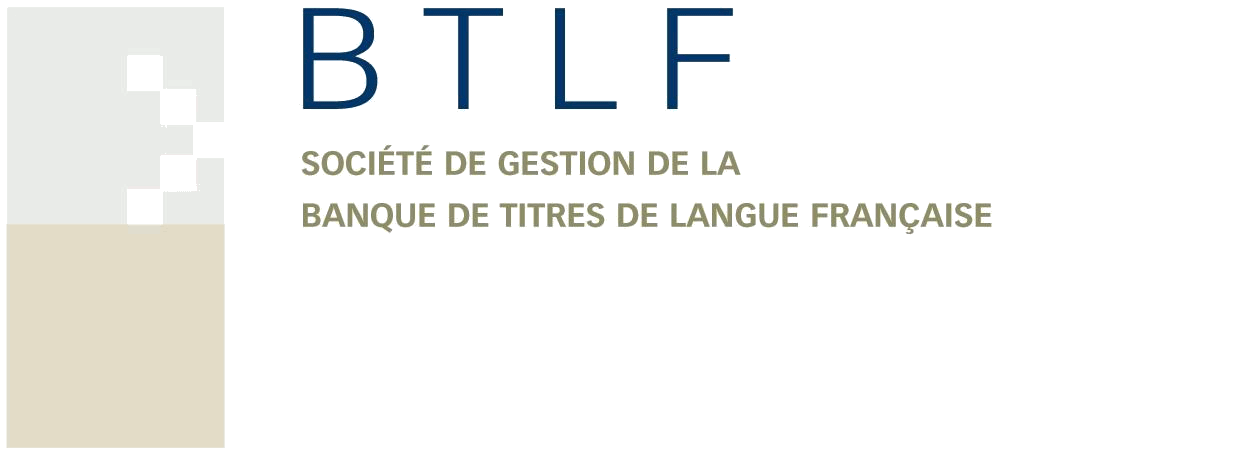 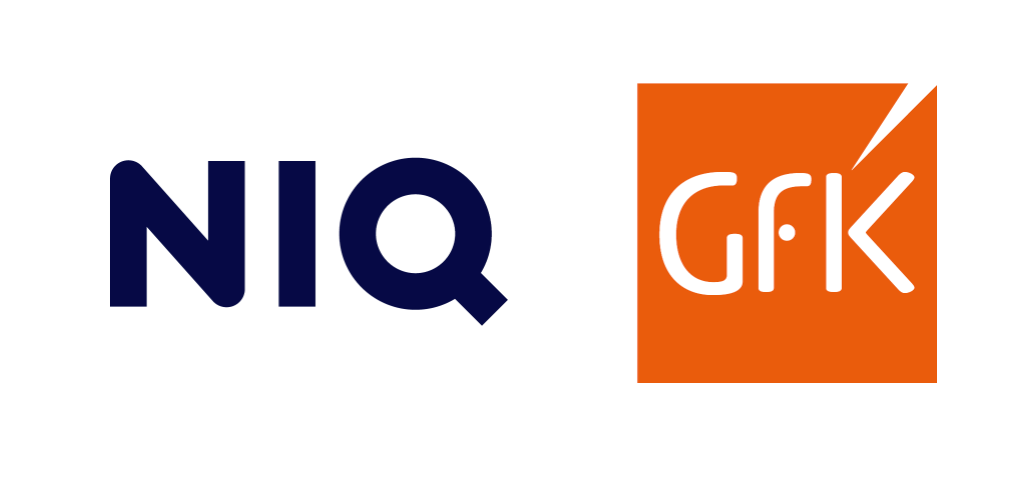 © Société de gestion de la BTLF. Tous droits réservés.